КОМАНДООБРАЗОВАНИЕ
Автор курса: 
Гусева Жанна Игоревна
канд. экон. наук, доцент
Цели, задачи курса
Формирование компетенций (знаний, умений, навыков) в области управления командой




 Изучение  методологической основы управления командой. Выработка навыков управления командой
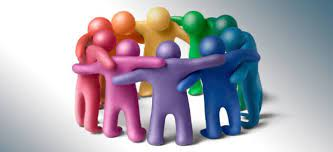 Что такое команда?
Команда — это небольшое число людей со взаимодополняющими навыками, людей, которые собраны для совместного решения задач в целях повышения производительности и в соответствии с подходами, посредством которых они поддерживают взаимную ответственность. 
М. Армстронг
Что такое команда?
Командой называют небольшое количество человек (чаще всего пять — семь, реже до 15—20), которые разделяют:

- цели;
- ценности;
- общие подходы к реализации совместной деятельности
имеют
- взаимодополняющие навыки;
- принимают на себя ответственность за конечные результаты;
- способны изме­нять функционально-ролевую соотнесенность (исполнять любые внутригрупповые роли); 
- взаимоопределяющую принадлежность свою и партнеров к данной общности (группе). 
                                                                     И. Салас, Р. Берд и С. Таненбаум
Какие команды бывают?
Проектные команды - проектная группа создается под определенную задачу, для выполнения проекта, потому является временно;
Управленческая команда - постоянный элемент организации. Это объединение нескольких людей, исполняющих разные задачи управления, но общие интересы и цели, опосредованные интересами объекта управления. Состоит из группы специалистов, принадлежащих к различным сферам организационной деятель­ности и работающих совместно над решением тех или иных проблем
Зачем организациям нужны команды?
для повышения эффективности совместной деятельности;
создание благоприятного климата;
налаженной коммуникации;
в команде существует распределение ролей, что помогает в полном объеме
использовать индивидуальные способности людей, человеческие ресурсы;
использовать минимальные затраты ресурсов для получения большей выгоды
Этапы формирования команды о
1 этап: адаптация 
2 этап: группирование и кооперация 
 Здесь впервые возникает сложившаяся группа с от­четливо выраженным чувством «мы».
3 этап: нормирование деятельности 
4 этап: функционирование
Этапы формирования команды(Жуков Ю.М.)
Комплектование/переукомплектование
Знакомство/углубление знакомства
Институализация
Формирование общего видения
Позиционирование 
Планирование первого шага
Исполнение
Рефлексия
Формирование второго шага
Спасибо за внимание!